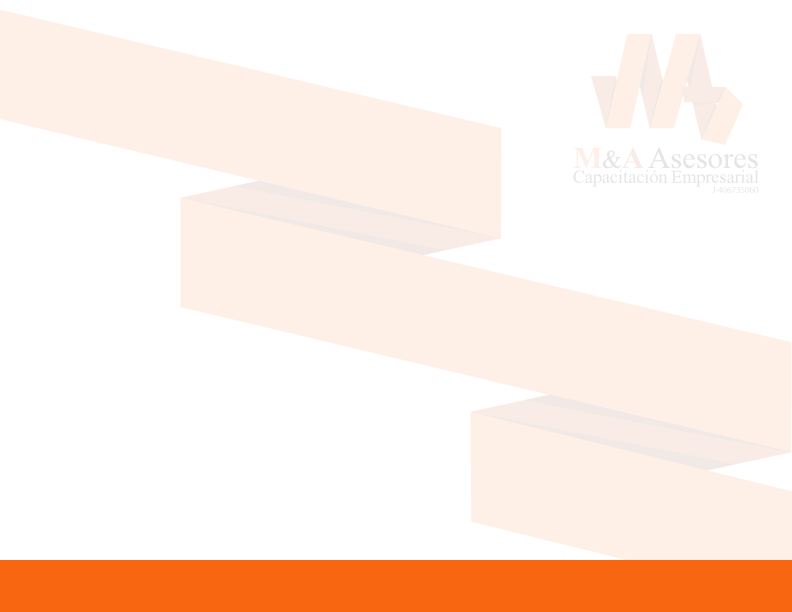 Mantenimiento
Mantenimiento de Aires Acondicionados 
Principio de Refrigeración 
Auditoria energética en el Sistemas Eléctricos de una Edificación
Circuitos Eléctricos de Corriente Continua y Alterna
Electrónica Industrial 
Control de Motores Eléctricos 
Análisis y Detección de Fallas Eléctricas 
Operación y Mantenimiento de Generadores Eléctricos
Estrategia de Diagnostico Eléctrico para Montacargas 
Seguridad y Corte en Soldadura 
Inspección de Soldadura 
Bombas, Operación y Mantenimiento 
Gestión Efectiva de Mantenimiento